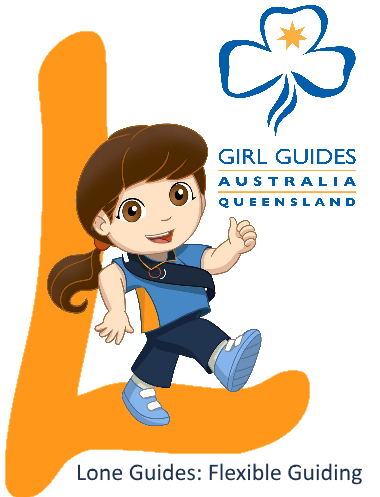 2nd Charleville Lone Girl Guides
Emergency Badge
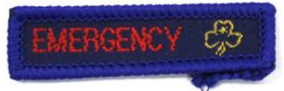 Our Girl Guide Promise
I promise that I will do my best
To be true to myself and develop my beliefs
To serve my community and Australia
And live by the Guide Law
What Accidents Can Happen?
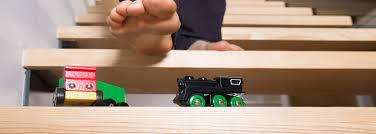 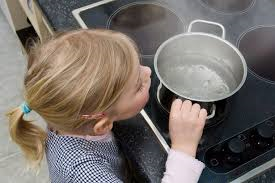 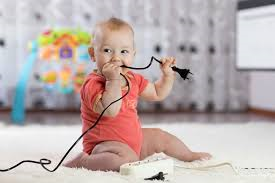 [Speaker Notes: Use the annotation tool to have girls write on the screen or just discuss. Guides will give lots of stories of what accidents they have been in or seen.]
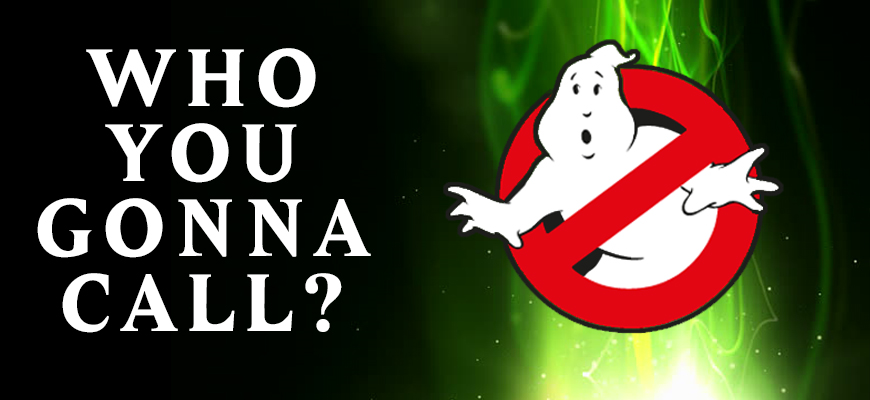 [Speaker Notes: Use the annotation tool to have girls write on the screen or just discuss who are the emergency services and adults they can call]
First Aid Treatments: What will you teach us next time?
Severe Bleeding
A Nosebleed
A Burn
Snakebite
An Unconscious Person
Clothing on Fire
Sunburn
A Small Cut or Graze
As a patrol, pick a topic and prepare for next week
Reflection: what was the most fun today?
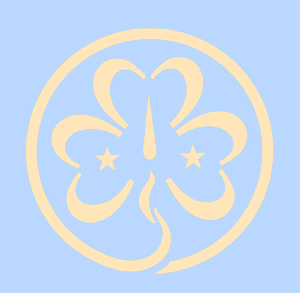 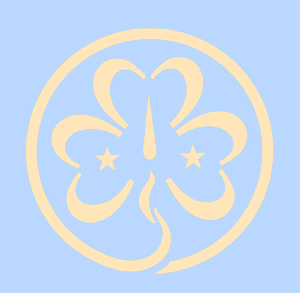 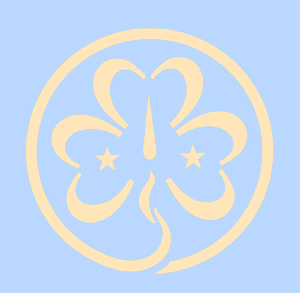 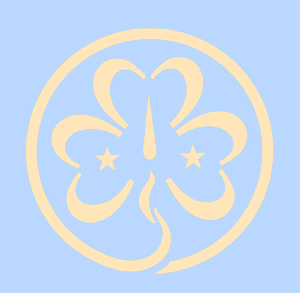 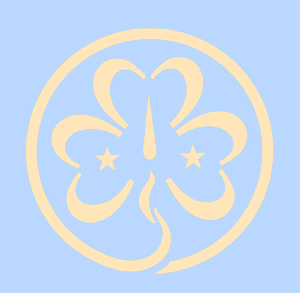 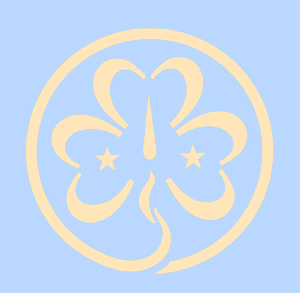 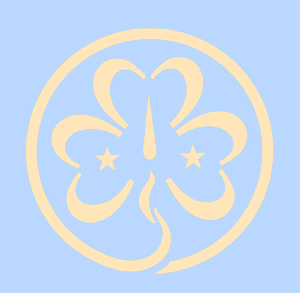 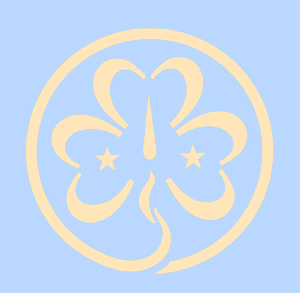 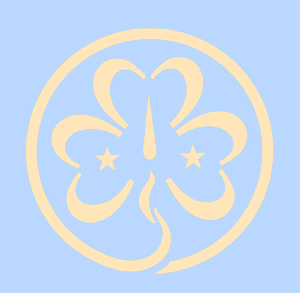 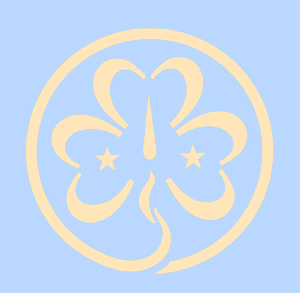 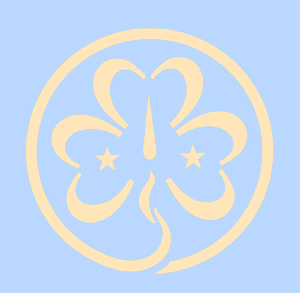 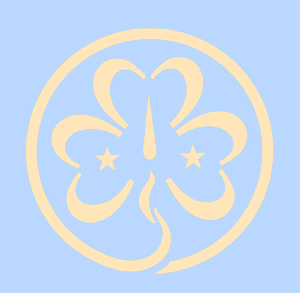 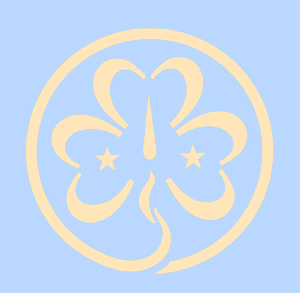 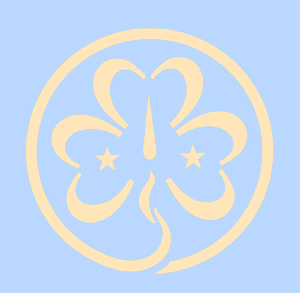